Developing PRISM-Spanish: A psychosocial skills-based intervention for Spanish-speaking adolescents and young adults with cancer
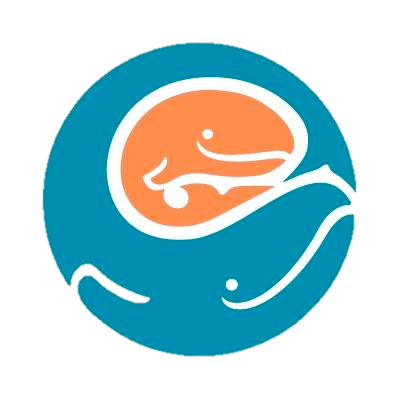 Arta Gharib Parsa1,2, Marcio Malogolowkin1, Abby Rosenberg2
1University of California Davis, School of Medicine, 2Seattle Children’s Research Institute
Themes identified
BACKGROUND
METHODS
CONCLUSION
RESULTS
Several major themes emerged for facilitating the cultural adaption of PRISM to the Spanish language. A professional translation was successful at retaining clarity, but not relatability. To this end, professional translations should be adjusted by community members to reflect the intentions of the original exercises and maximize engagement. All participants had limited knowledge of stress management in Spanish, but they found that clear descriptions and capable interventionists were more important to engagement than previous familiarity with concepts. 

The next steps toward a cultural adaptation of PRISM are 1) professionally translate all PRISM modules, 2) enlist community members to review each translation to maximize both clarity and relatability, and 3) perform think-aloud interviews with Spanish speaking AYAs with cancer. Consideration should be given to developing modules for building rapport and discussing religion.
Adolescents and young adults (AYAs; 12-25 years old) with cancer are at high risk for elevated distress and poorer mental health outcomes than their peers.1,2 Studies have shown that, in particular, Spanish-speaking Latinos with cancer are at risk for increased psychosocial burden, lower quality of life, and higher depressive symptoms when compared to their non-Latino counterparts.3,4 Despite this, a systemic review of the literature finds a severe lack of interventional studies being conducted among Hispanic/Latinx cancer patients and survivors.2
 
PRISM (Promoting Resilience in Stress Management) is an intervention built on the premise that promoting resilience resources will reduce distress and improve outcomes.5,6 However, its efficacy has only been tested in English-speaking populations.

Studies show that translating a psychosocial intervention without considering key cultural differences will inevitably be ineffective.7

The aim of this study is to lay the groundwork for an adaptation of the PRISM intervention for a Spanish-speaking population with an emphasis on promoting engagement and accessibility. In the literature, this process is called cultural attunement.8  We will focus on the first PRISM module – “Stress Management”.
Professional Translation: The “Stress Management” module was professionally translated by UC Davis Health Translation Services.
REFERENCES
Zebrack B, Isaacson S. Psychosocial care of adolescent and young adult patients with cancer and survivors. J Clin Oncol. 2012 Apr 10;30(11):1221-6. 
Neville K. The relationships among uncertainty, social support, and psychological distress in adolescents recently diagnosed with cancer. J Pediatr Oncol Nurs. 1998 Jan;15(1):37-46. 
Ritt-Olson A, Miller K, Baezconde-Garbanati L, Freyer D, Ramirez C, Hamilton A, Milam J. Depressive Symptoms and Quality of Life Among Adolescent and Young Adult Cancer Survivors: Impact of Gender and Latino Culture. J Adolesc Young Adult Oncol. 2018 Jun;7(3):384-388. 
McNulty J, Kim W, Thurston T, Kim J, Larkey L. Interventions to Improve Quality of Life, Well-Being, and Care in Latino Cancer Survivors: A Systematic Literature Review. Oncol Nurs Forum. 2016 May 1;43(3):374-84. 
Rosenberg AR, Yi-Frazier JP, Eaton L, et al. Promoting Resilience in Stress Management: A Pilot Study of a Novel Resilience-Promoting Intervention for Adolescents and Young Adults With Serious Illness. J Pediatr Psychol. 2015.
Rosenberg AR, Bradford MC, Junkins CC, et al. Effect of the Promoting Resilience in Stress Management Intervention for Parents of Children With Cancer (PRISM-P):A Randomized Clinical Trial. JAMA Netw Open. 2019;2(9):e1911578.
Castro FG, Barrera M Jr, Holleran Steiker LK. Issues and challenges in the design of culturally adapted evidence-based interventions. Annu Rev Clin Psychol. 2010;6:213-39.
Falicov CJ. Commentary: On the wisdom and challenges of culturally attuned treatments for Latinos. Fam Process. 2009 Jun;48(2):292-309.
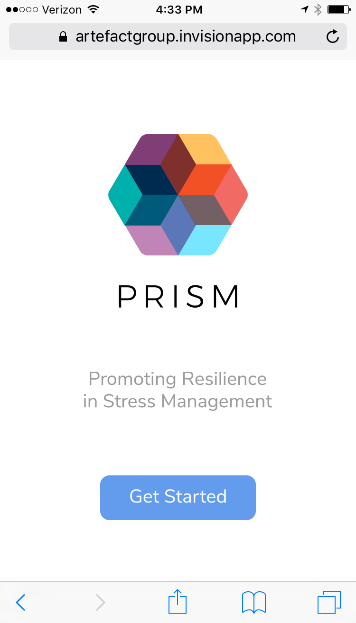 Think-aloud Interviews: The intervention script was divided up into segments. For each segment, the interviewer first administered the validated English-language version. Participants then read through the Spanish-language translation and engaged in a think-aloud protocol, detailing their thoughts and responses as they read along. Each segment concluded with standardized questions. 

Qualitative Analysis: Interview recordings were reviewed for thematic analysis.
OBJECTIVES
Assess the Spanish translation of the PRISM intervention module “Stress Management” with community input from native/fluent Spanish speakers via think-aloud interviews.

Create recommendations for a full-scale Spanish-language cultural adaptation of the entire PRISM intervention.
ACKNOWLEDGEMENTS
The author is grateful for his mentors, Dr. Abby Rosenberg at the Seattle Children’s Research Institute, and Dr. Marcio Malogolowkin and Dr. Elysia Alvarez at UC Davis School of Medicine. This project would not be possible without Dean Roy Rai and Rani Asato in the department of Graduate Medical Education at UC Davis.
Example interview questions